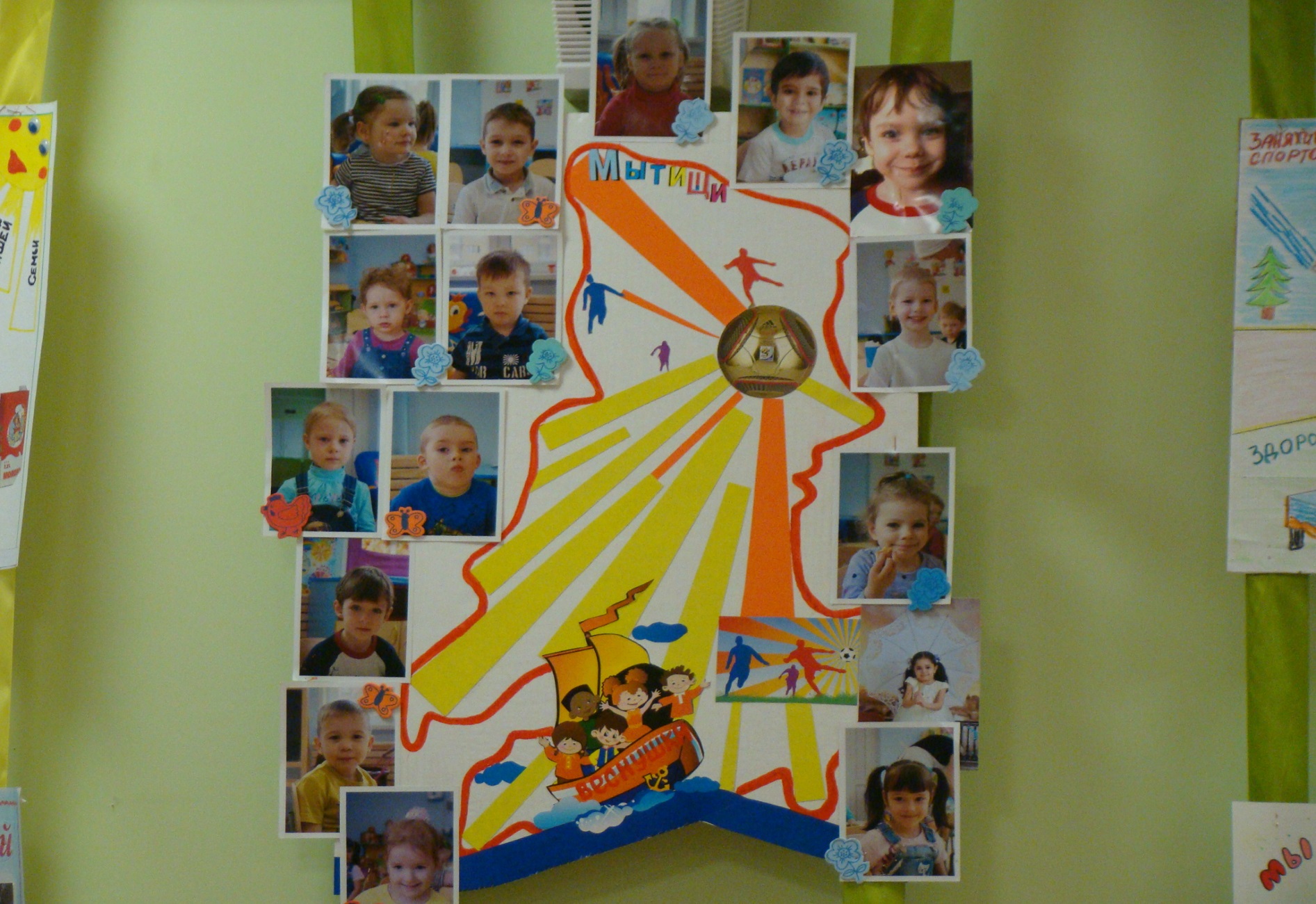 Конструирование – первый шаг к самостоятельности детей дошкольного возраста
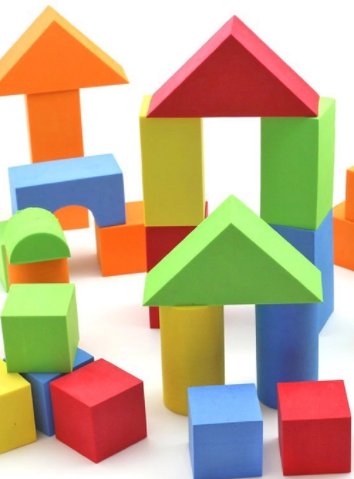 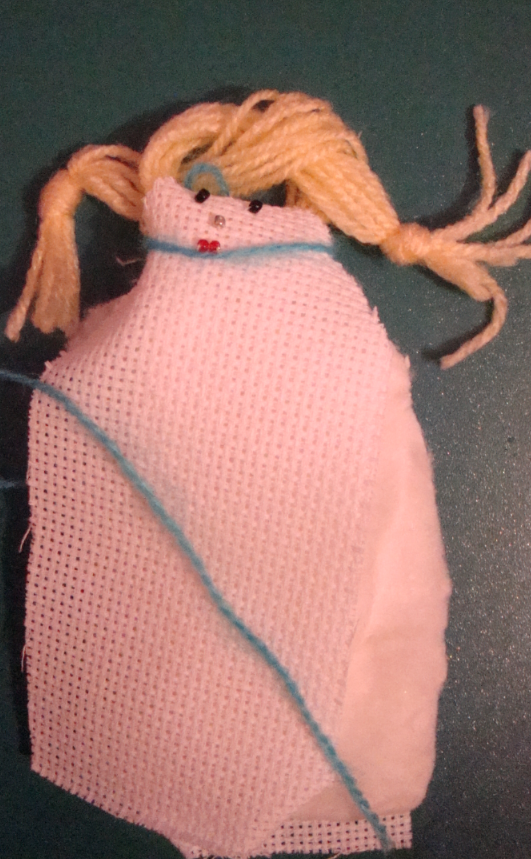 Подготовила: Н.П. Алеханова,
воспитатель МАДОУ №47 «Дельфин»
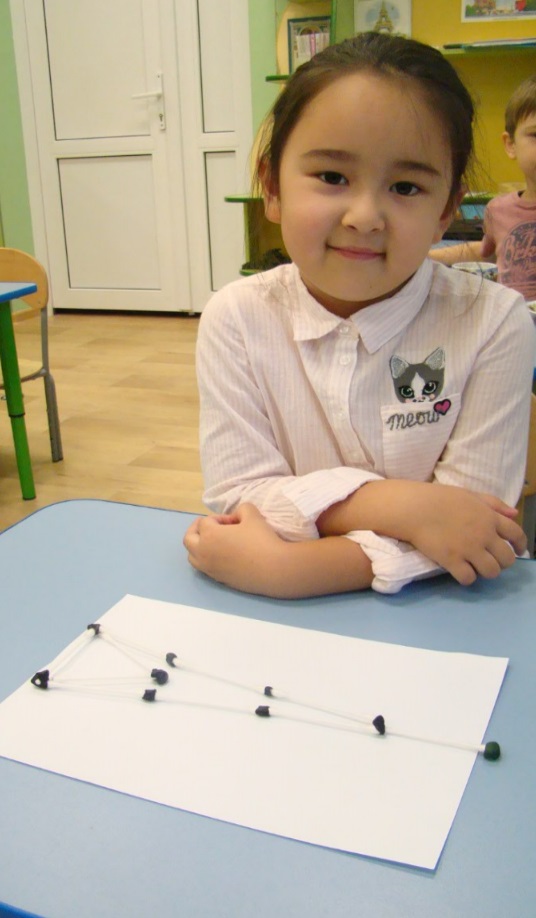 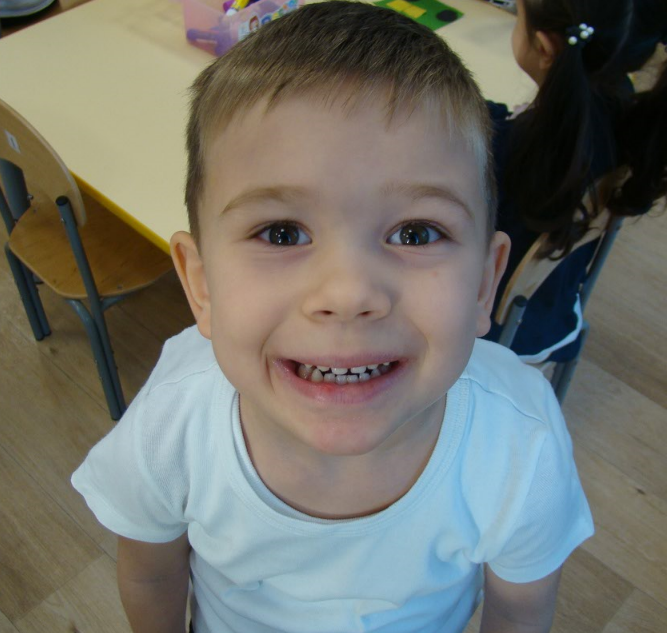 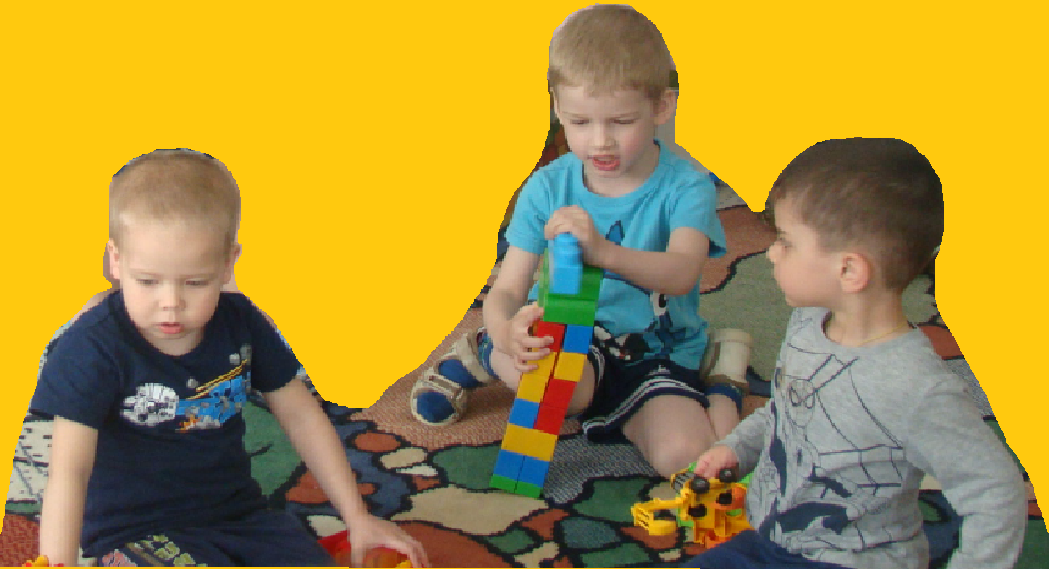 Цели, задачи
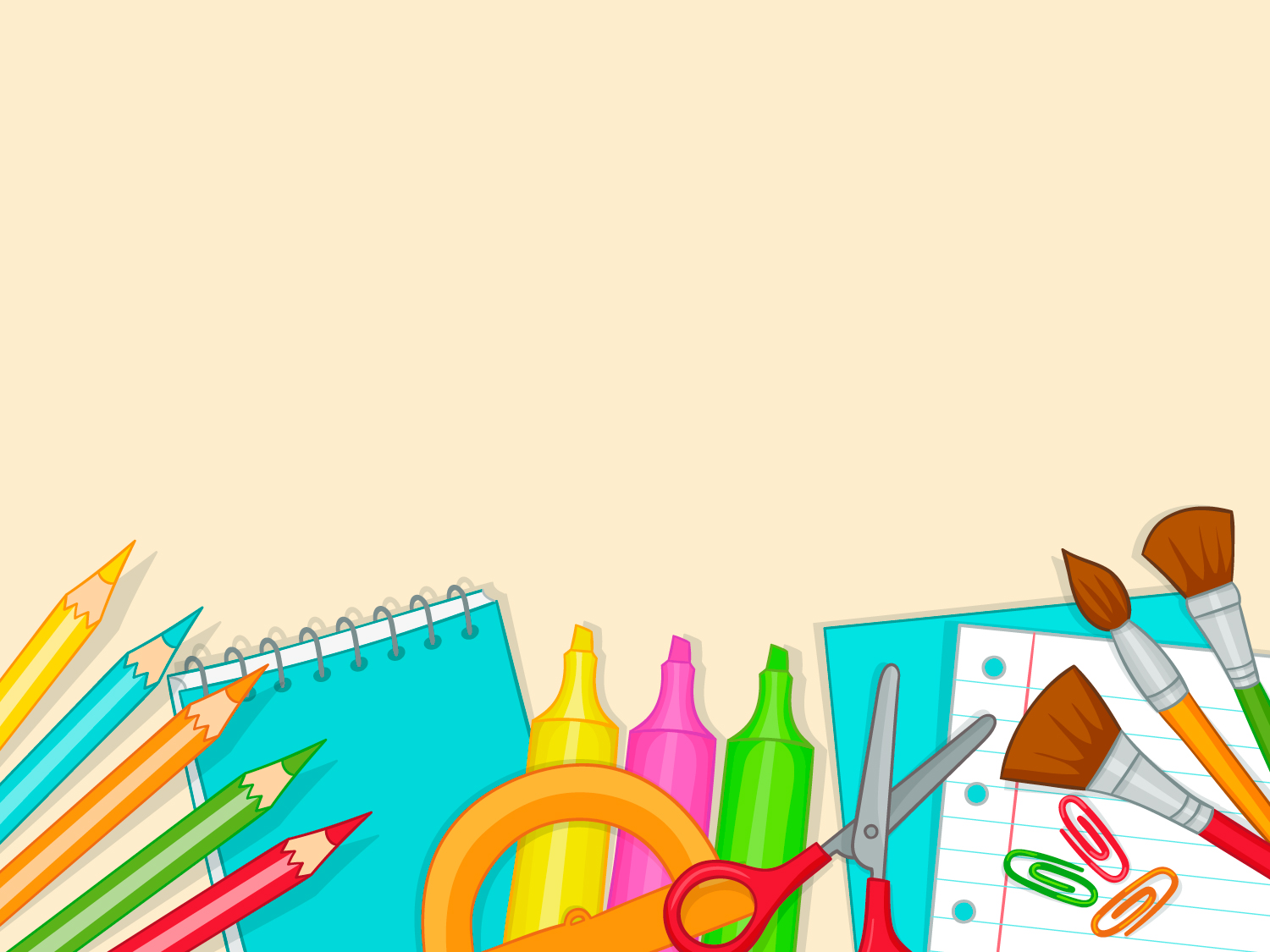 Развить у ребенка способность к самостоятельному анализу сооружений, конструкций, чертежей, схем с точки зрения практического назначения объектов
1
Развивать умение работать в конструировании по условиям, темам, замыслу;  использовать готовые чертежи и схемы и вносить в конструкции свои изменения
Развивать наблюдательность, абстрактное мышление, память, мелкую моторику рук, а так же логику (через построение простейших причинно-следственных связей)
Цели:
Цели, задачи
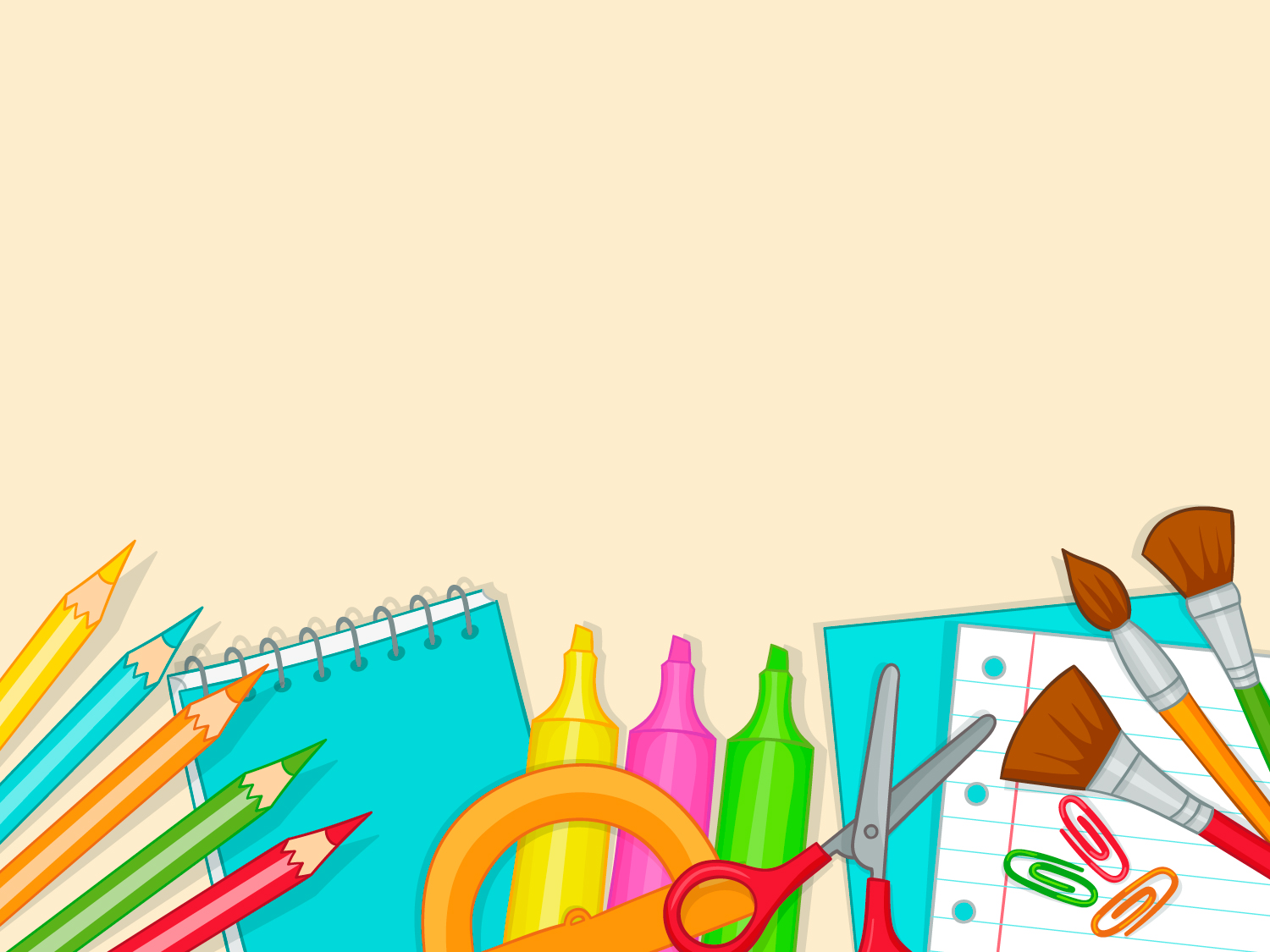 Воспитать у детей необходимые умения и навыки конструирования
Научить детей работать целенаправленно, предварительно планировать свою деятельность
Воспитывать у детей воображение, самостоятельность в работе, творческую инициативу, усидчивость,  умение контролировать свою деятельность, направлять ее на более рациональный путь решения задачи
Задачи:
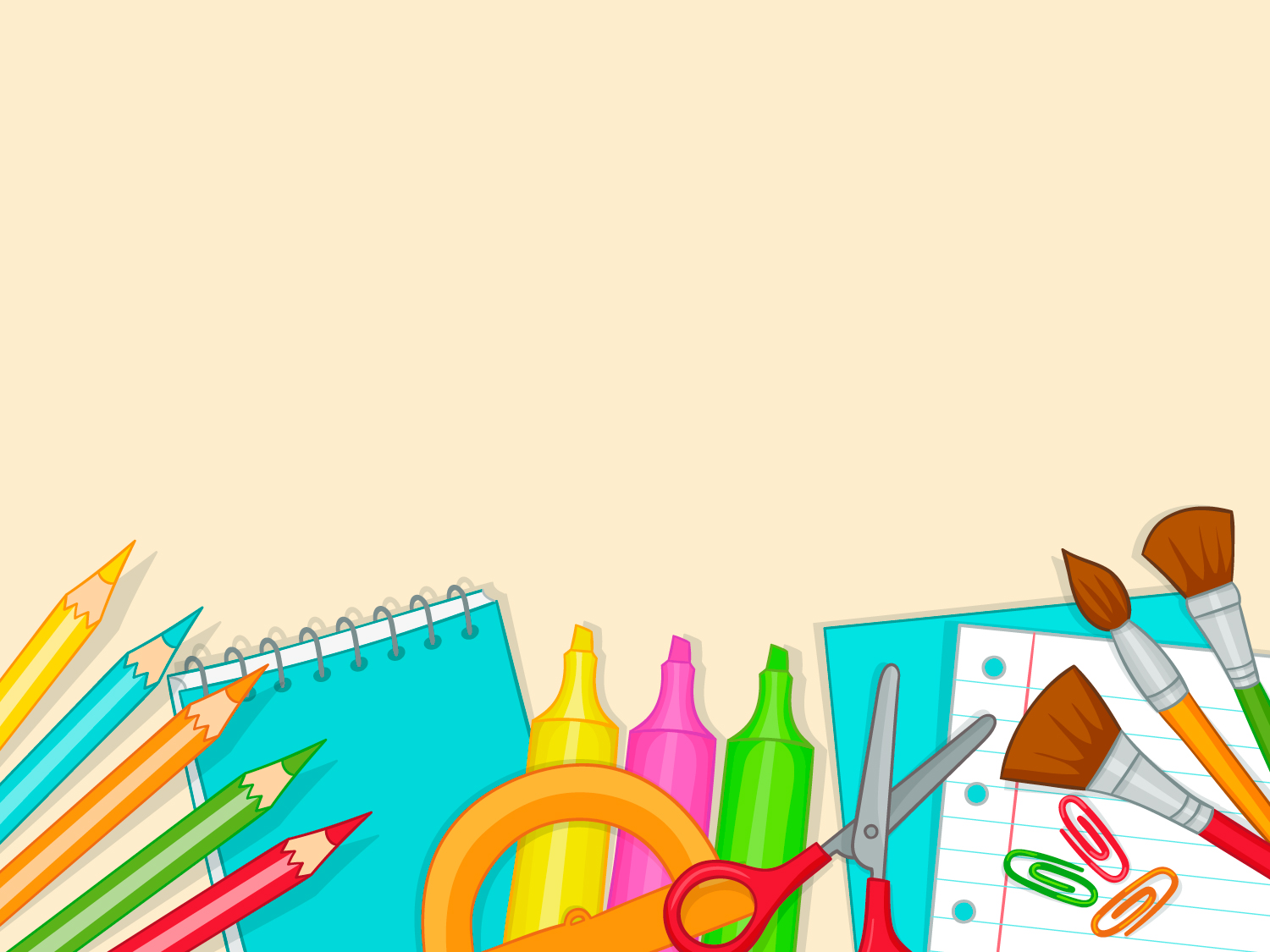 Детское конструирование
изобразительное
техническое
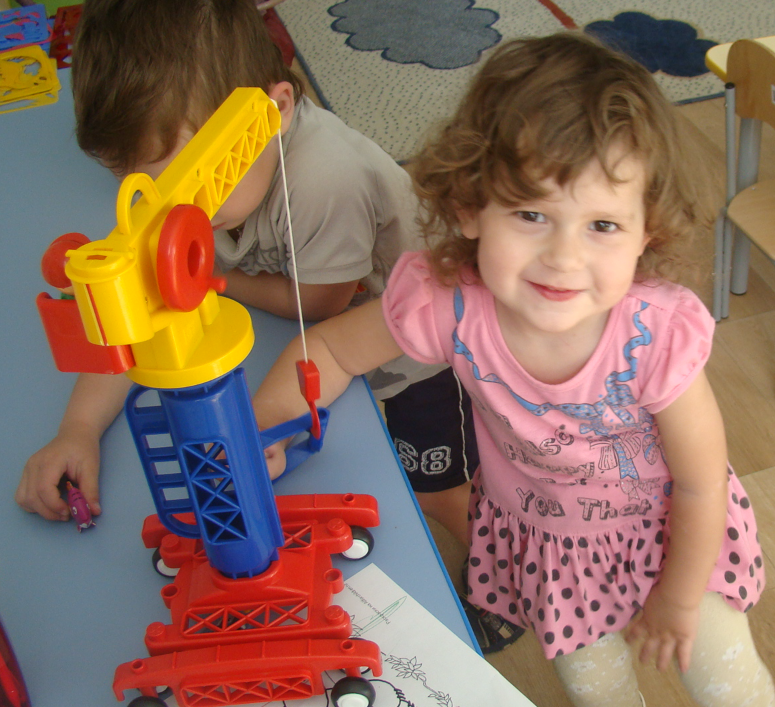 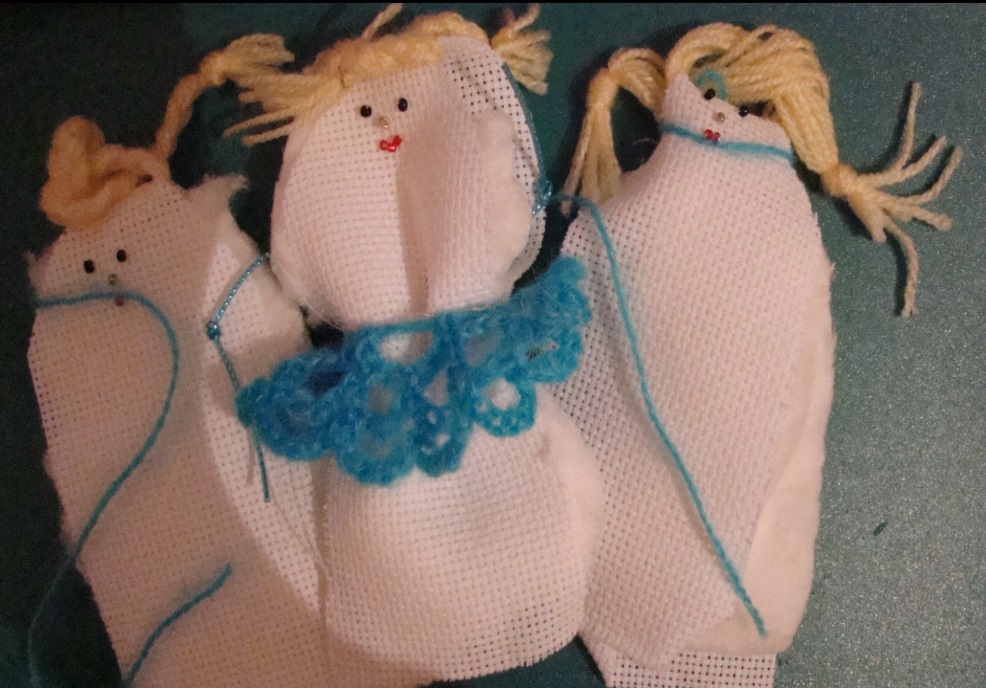 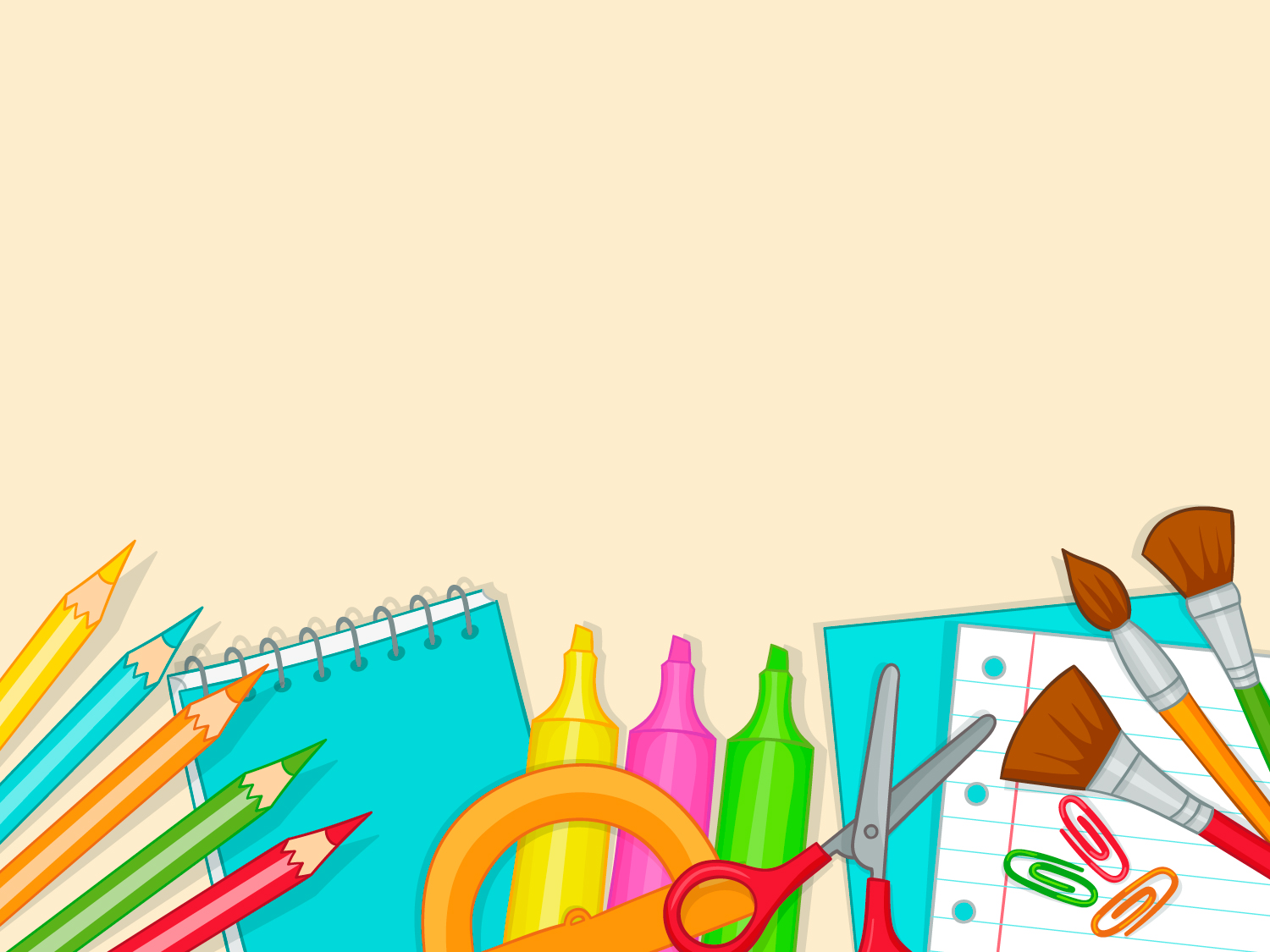 Преодоление недостатков детского конструирования:
4.Нечеткость представлений о последовательности действий и неумение их планировать   
   
5.Неумение предварительно анализировать задачу
1.Нечеткость замысла
      
2.Неустойчивость.

3.Поспешность исполнительской деятельности
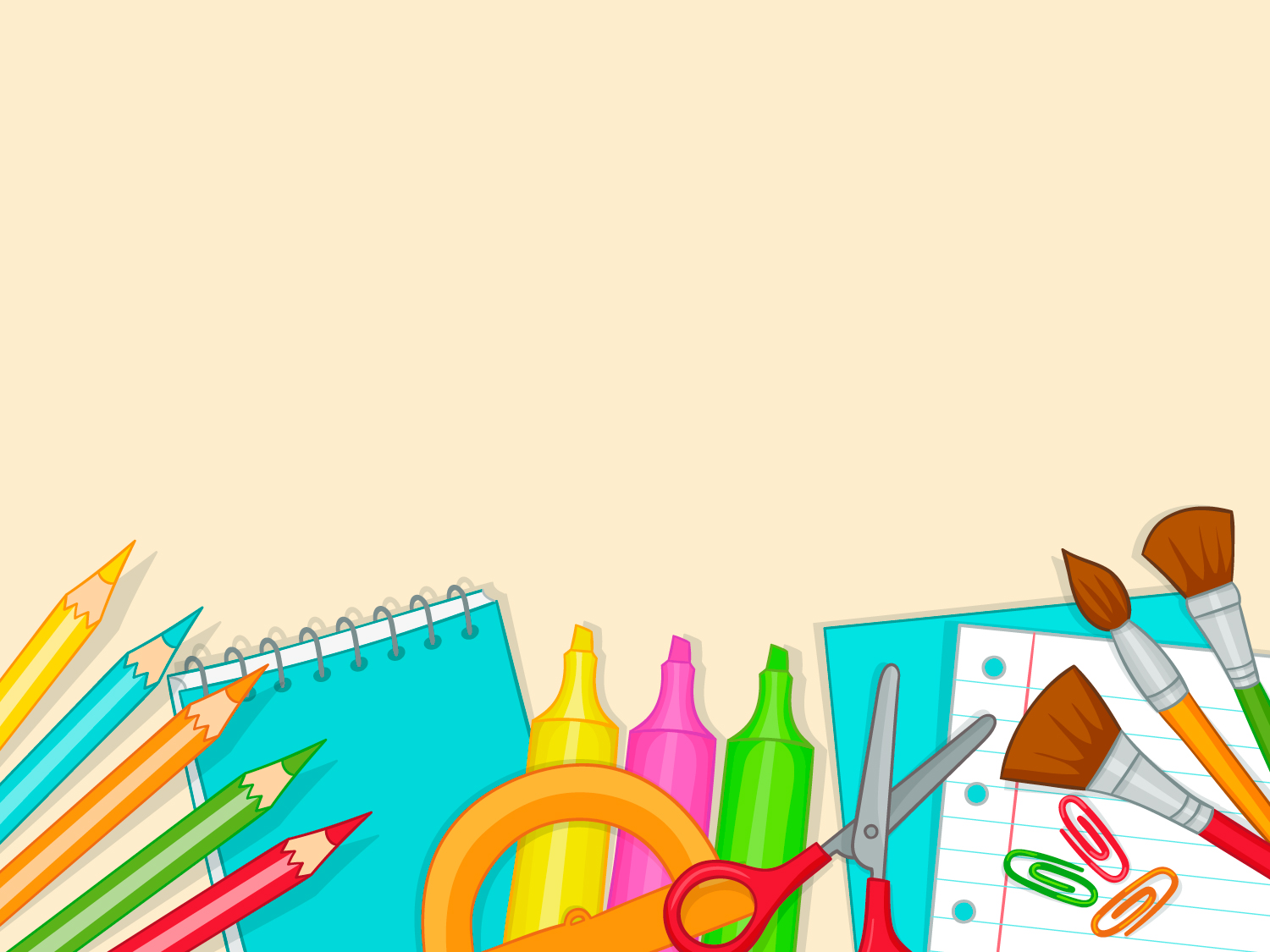 4
по чертежам и схемам
каркасное
по образцу
1
6
логических цепей
2
7
по модели
по теме
3
5
по условиям
Применяемые приемы обучения детскому конструированию
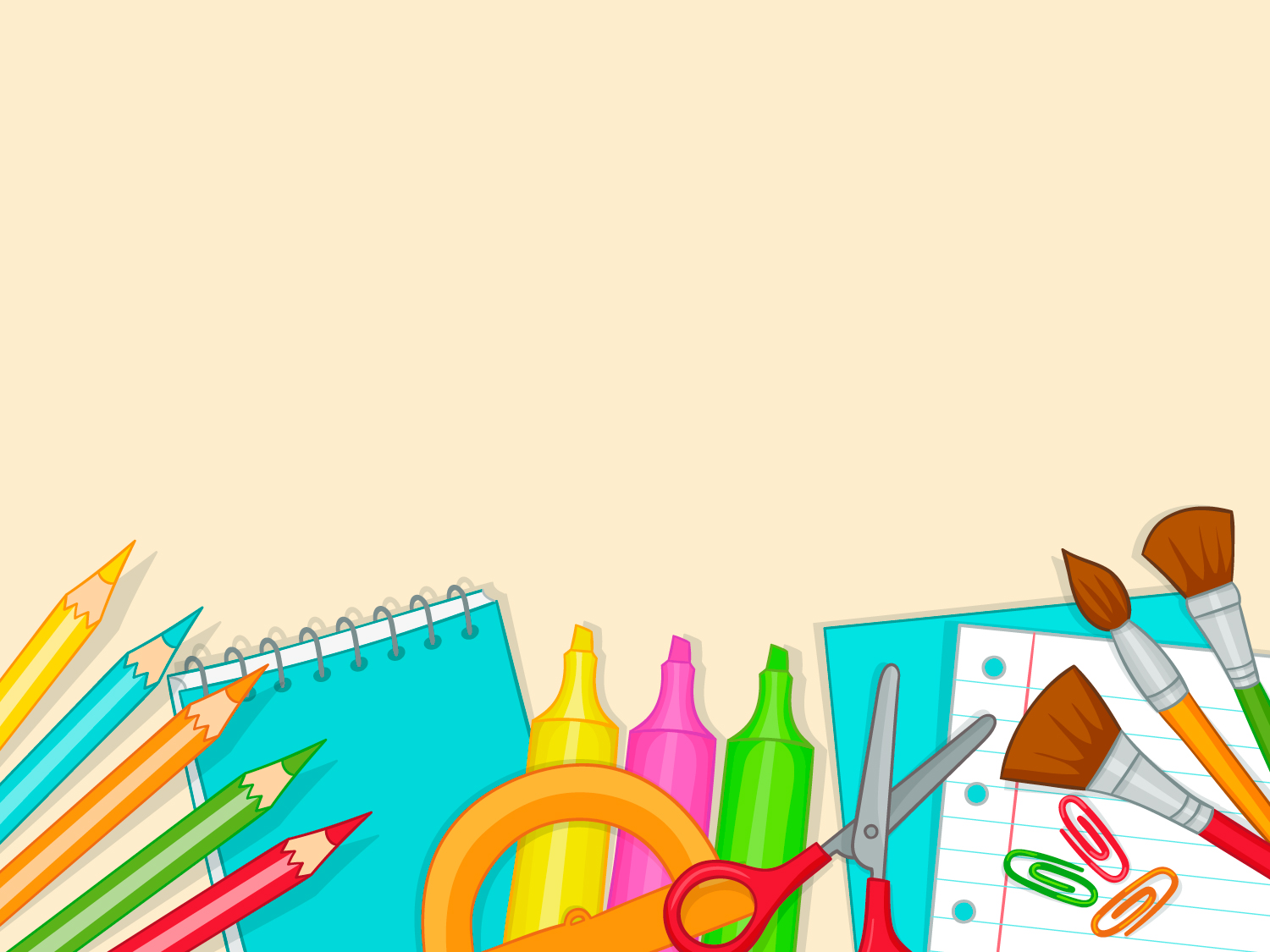 по образцу
1
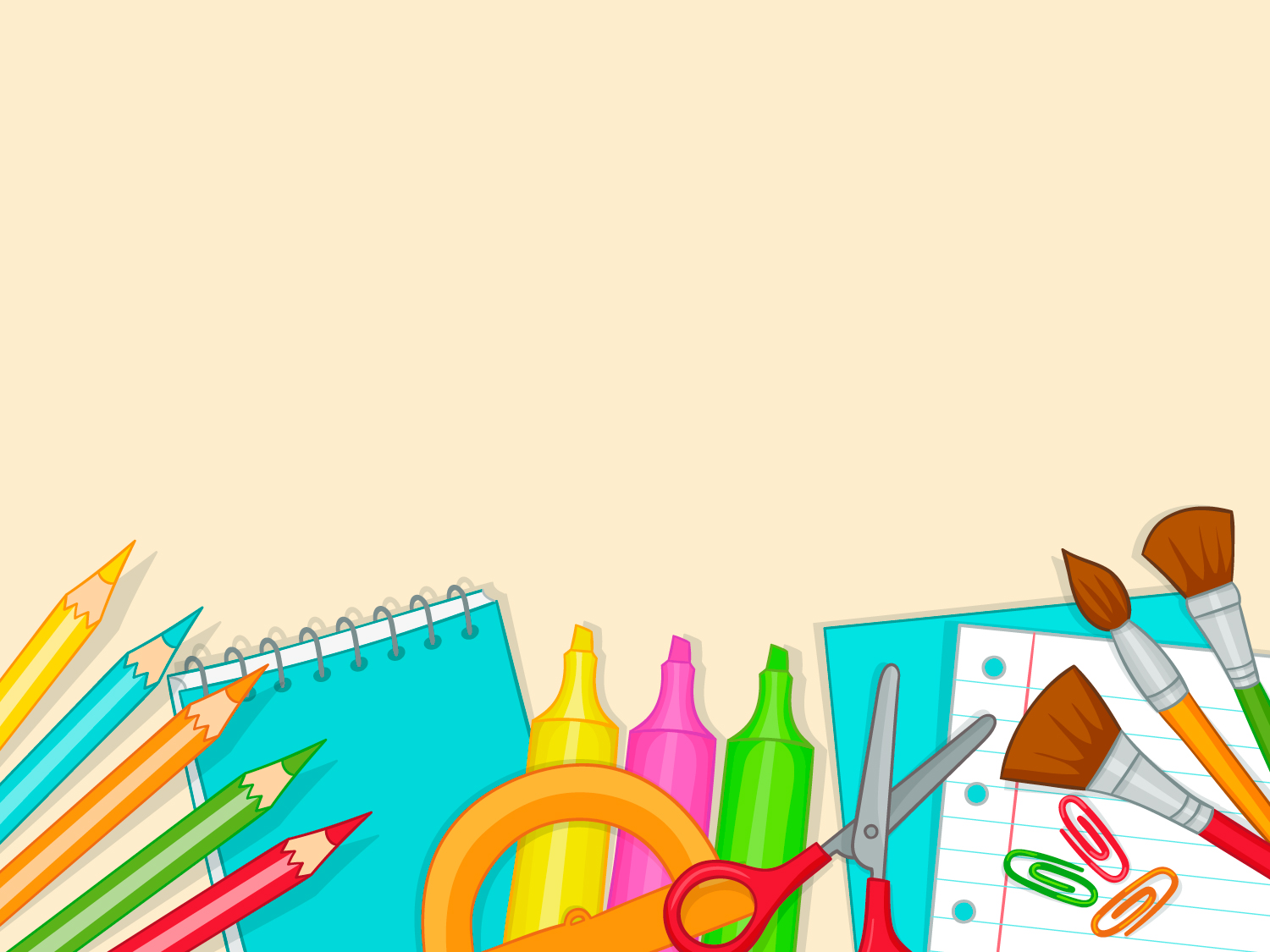 2
по модели
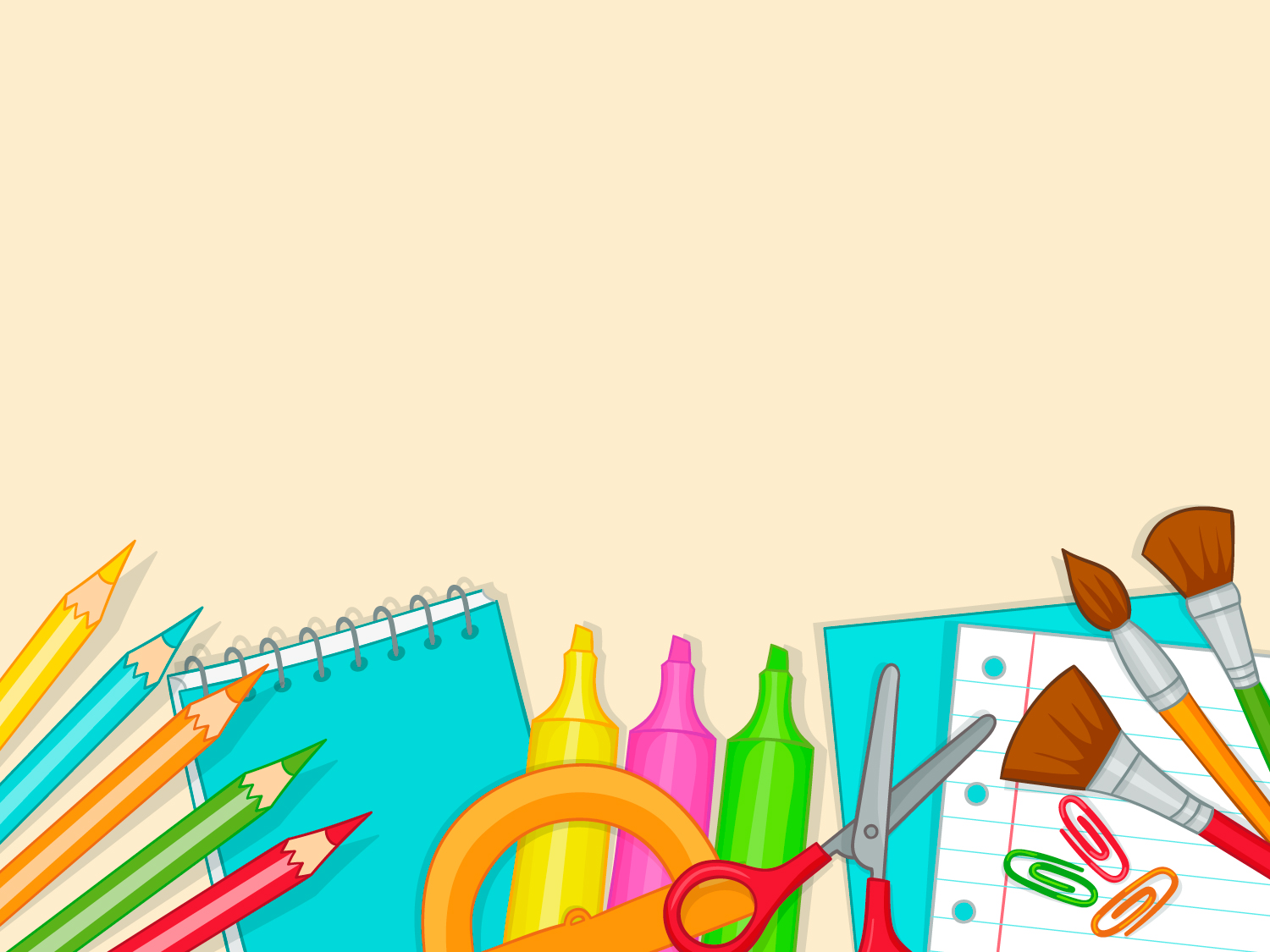 3
по условиям
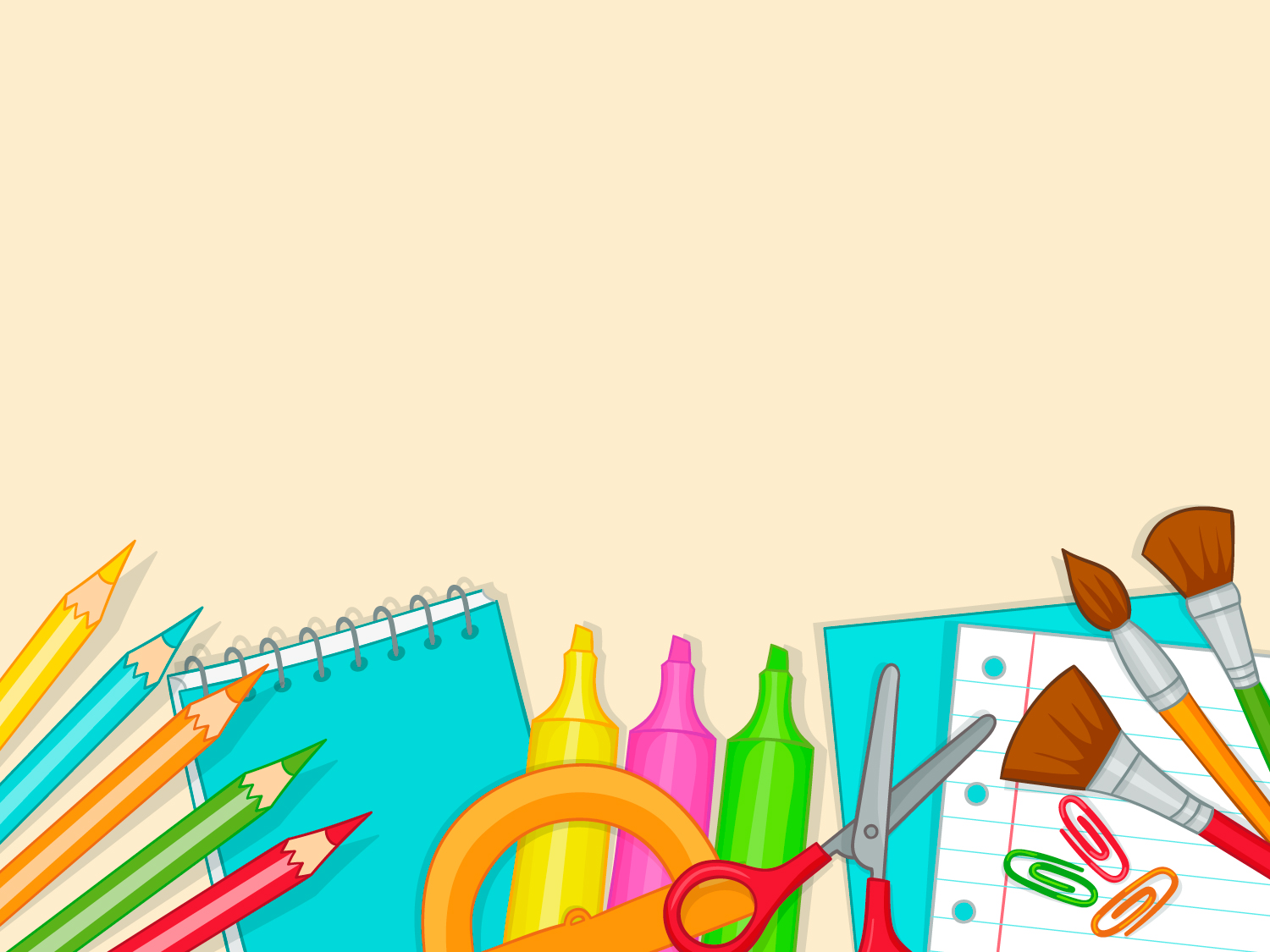 4
по чертежам и схемам
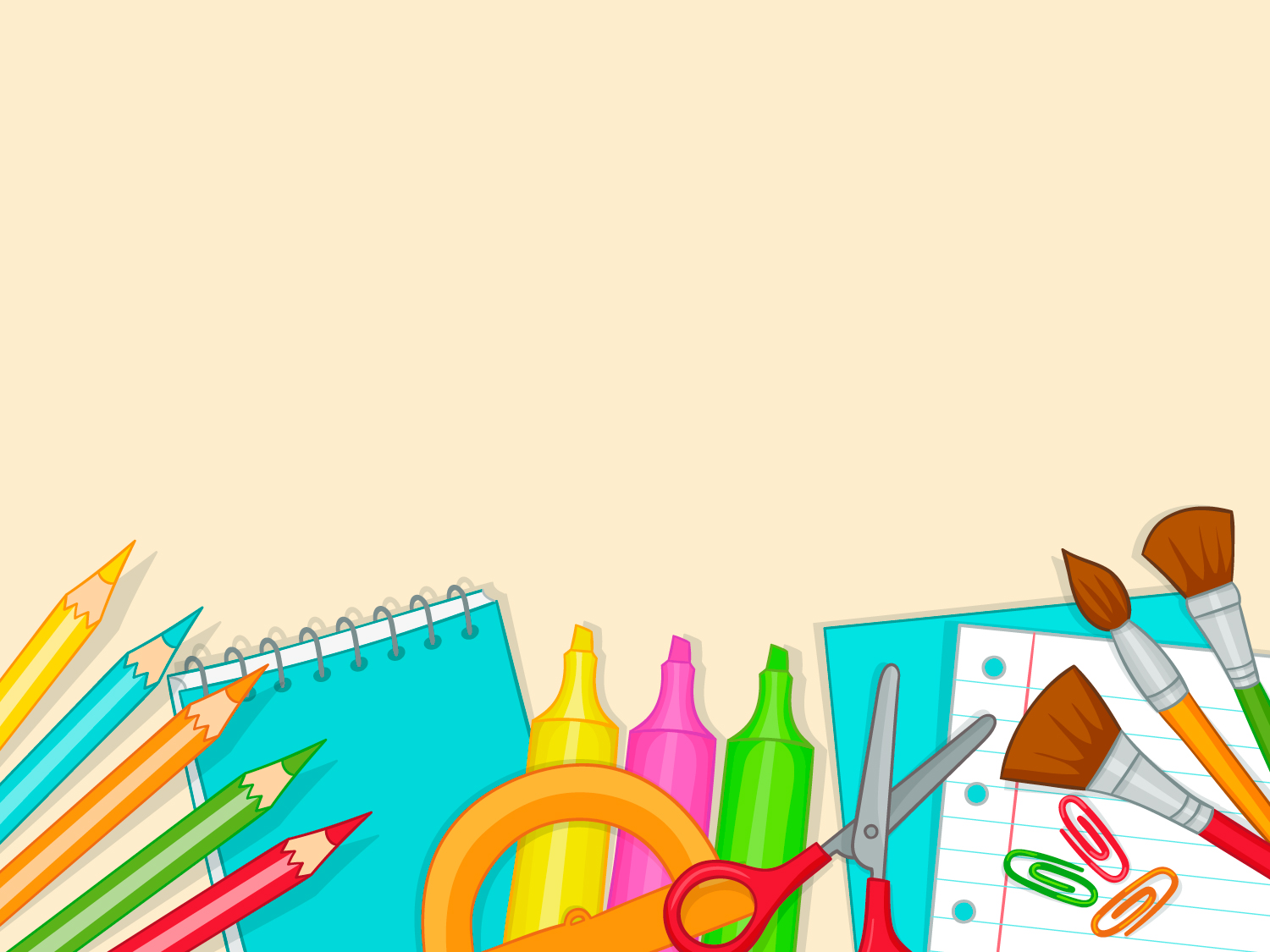 по теме
5
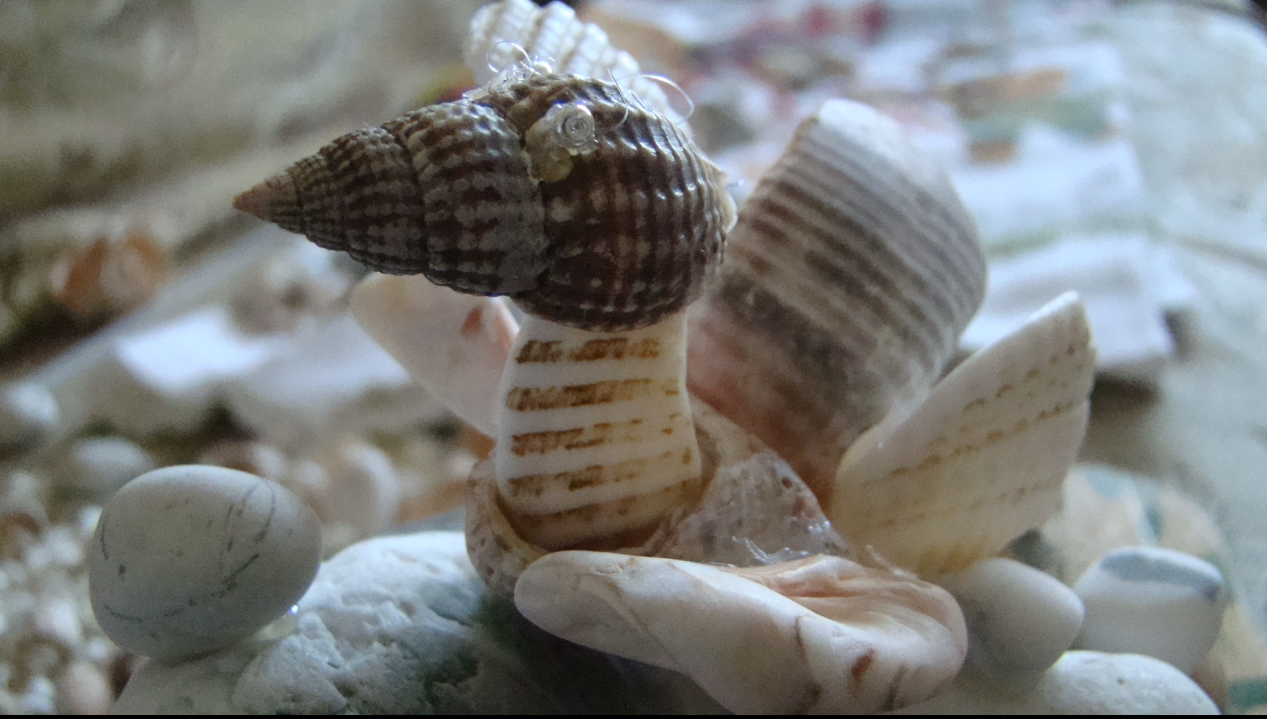 Пример конструирования детей группы (из природного материала) на тему «Подводный мир»
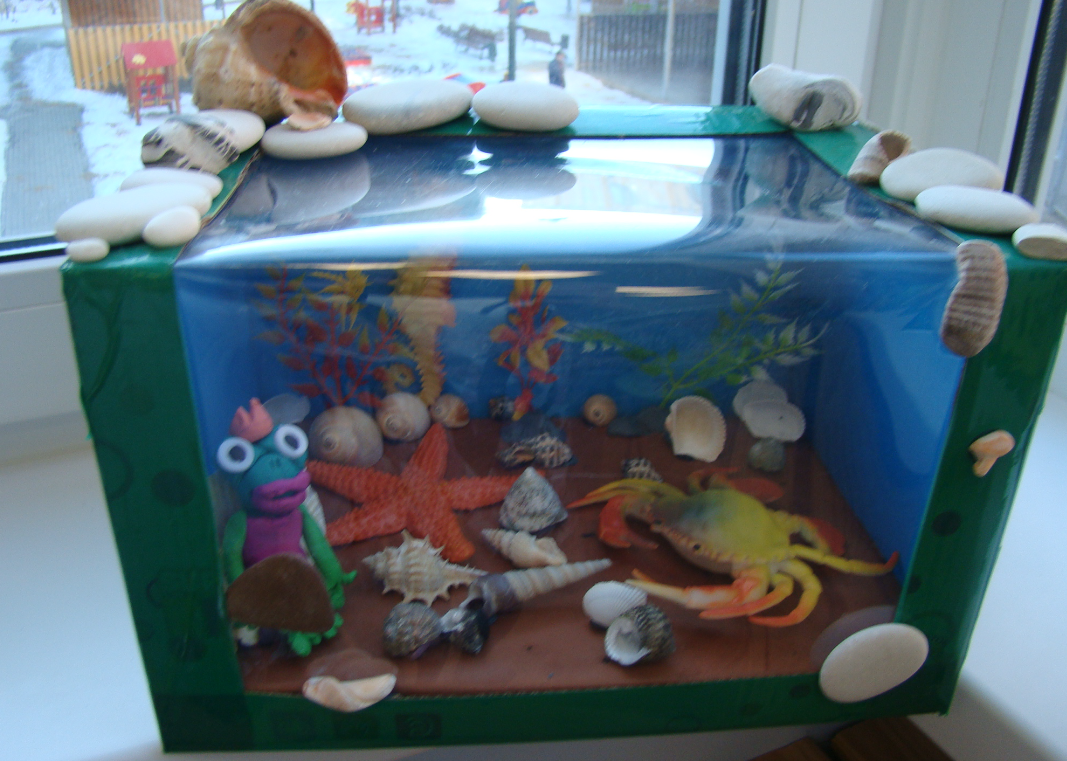 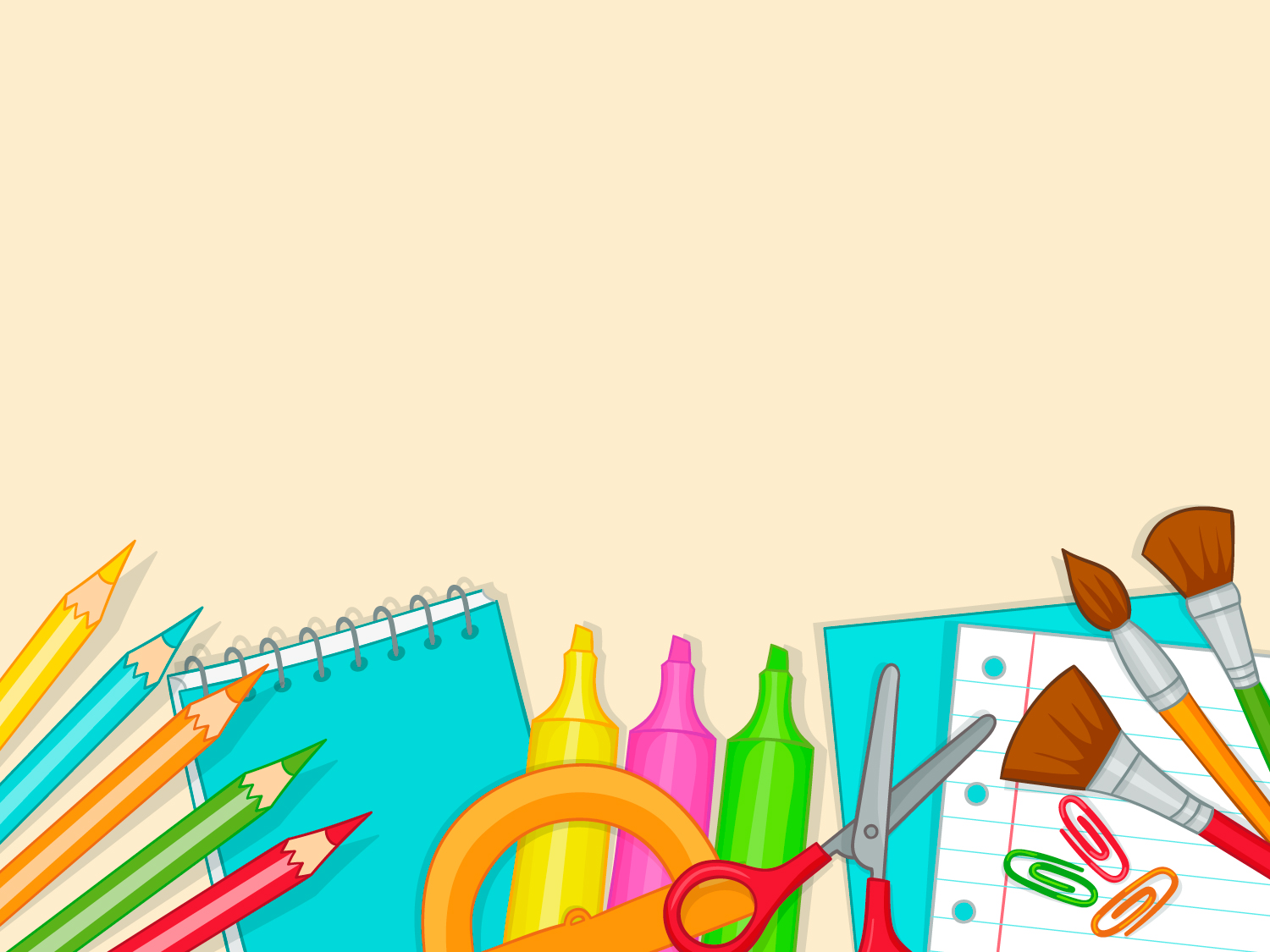 каркасное
6
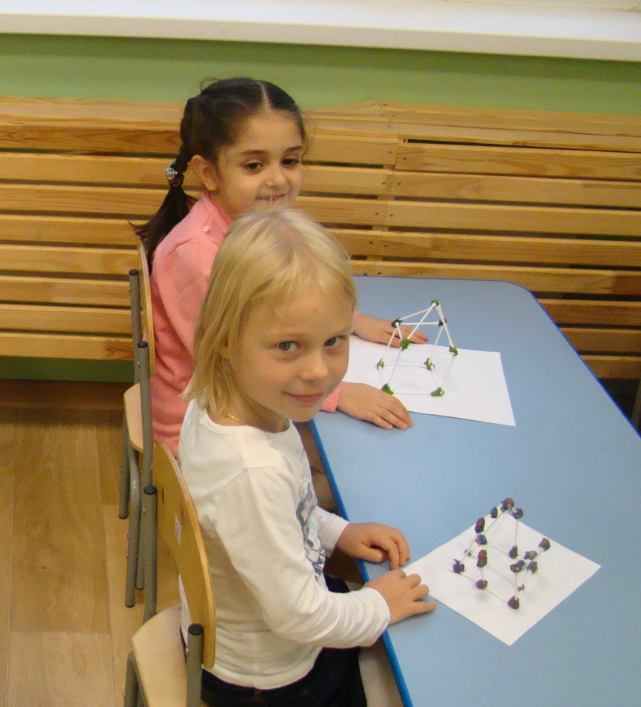 Конструирование детьми группы (из подручного материала) простейших каркасов (начальный этап)
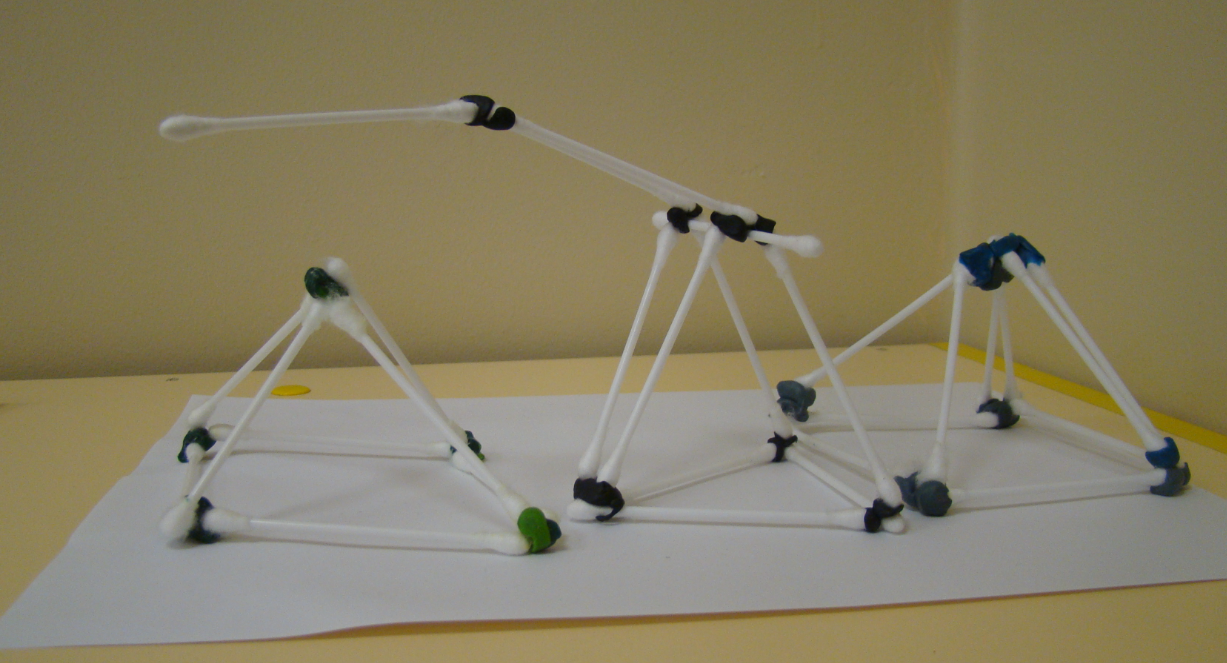 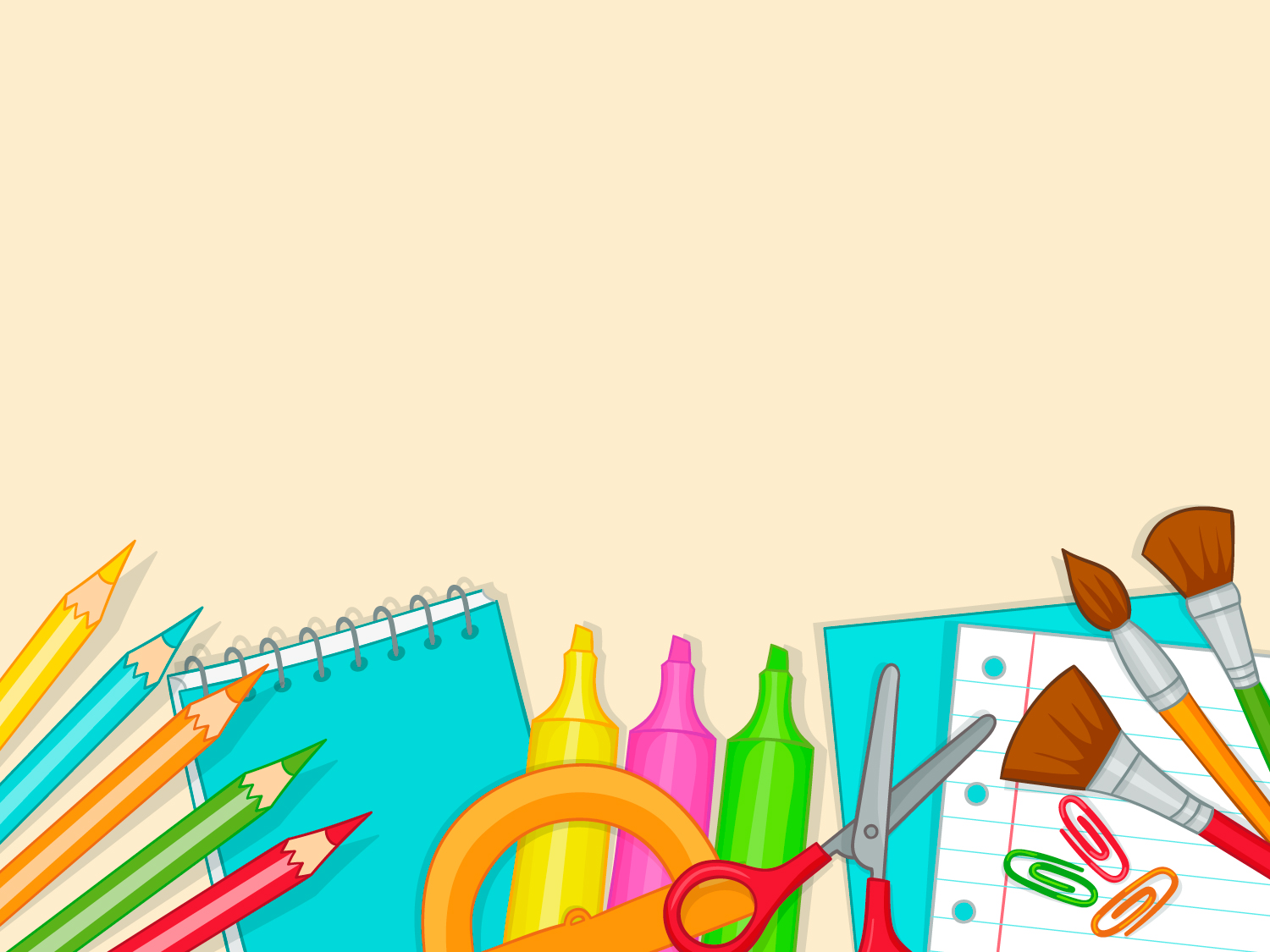 логических цепей
7
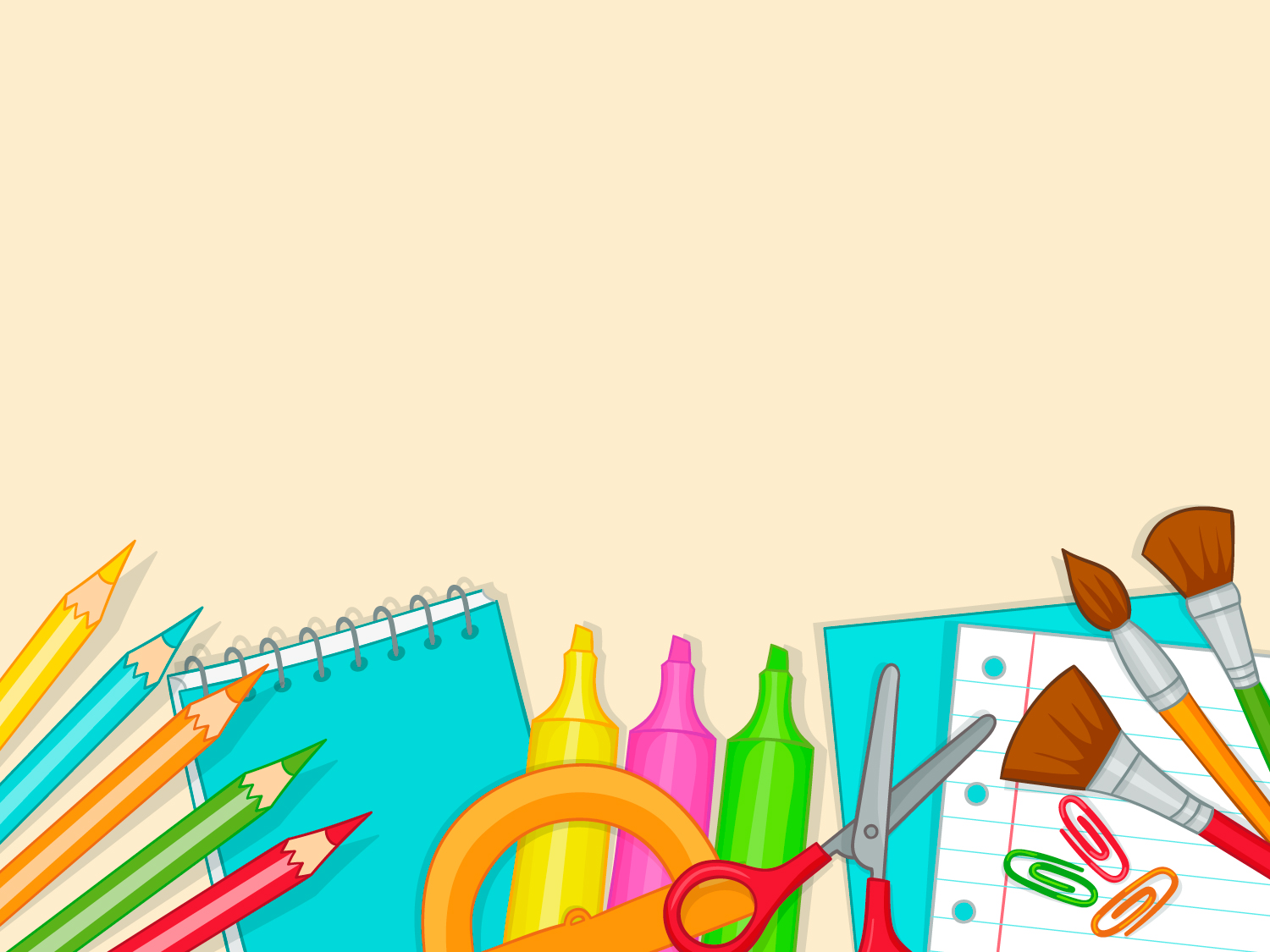 Ожидаемые результаты
Развитие координации и концентрации
Развитие математических способностей
Физическое развитие
Умственное  и интеллектуальное  развитие
Овладение приемами конструирования
Социальное развитие
Речевое развитие
Способность к планированию и анализу
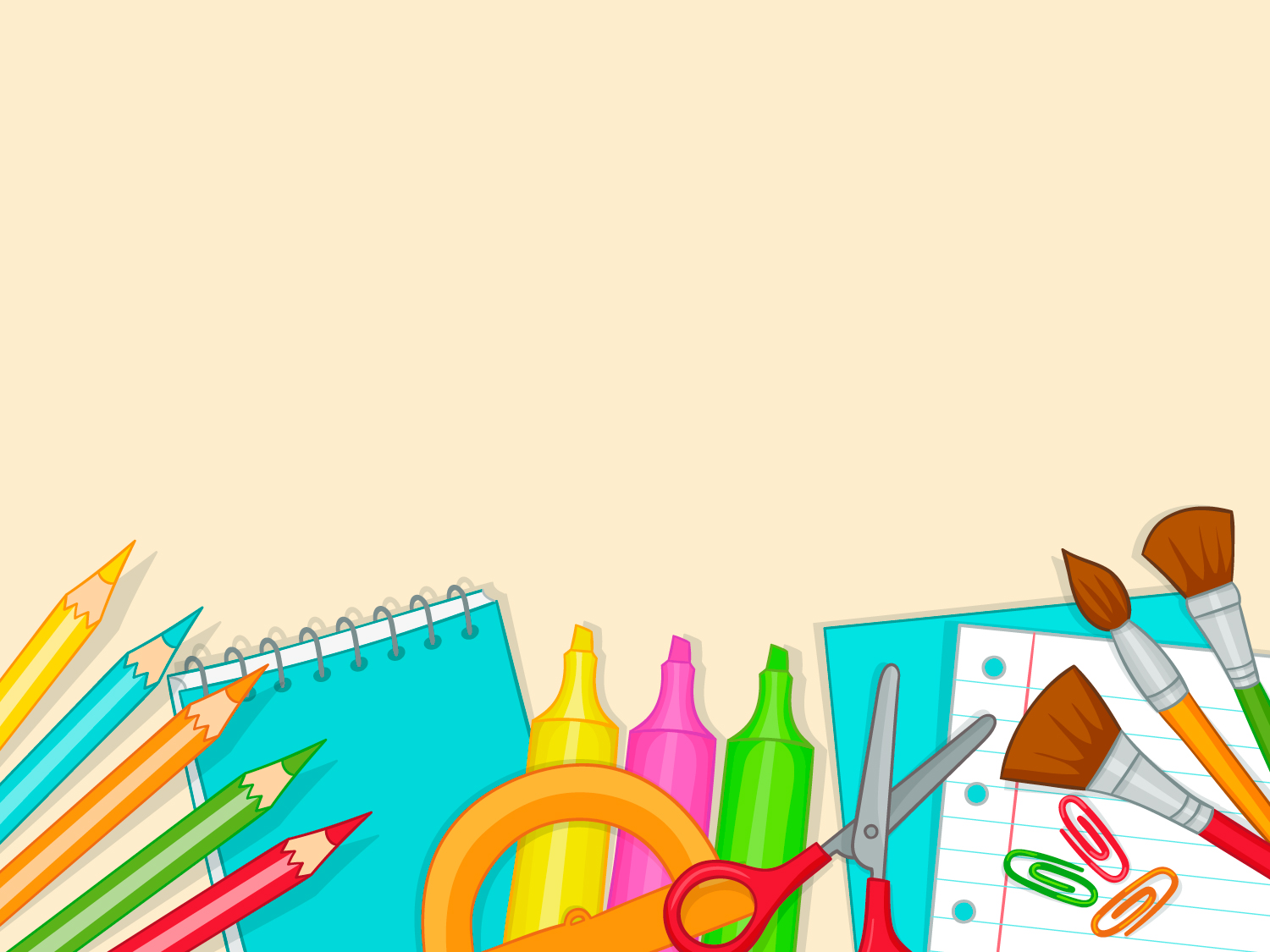 Спасибо за внимание!
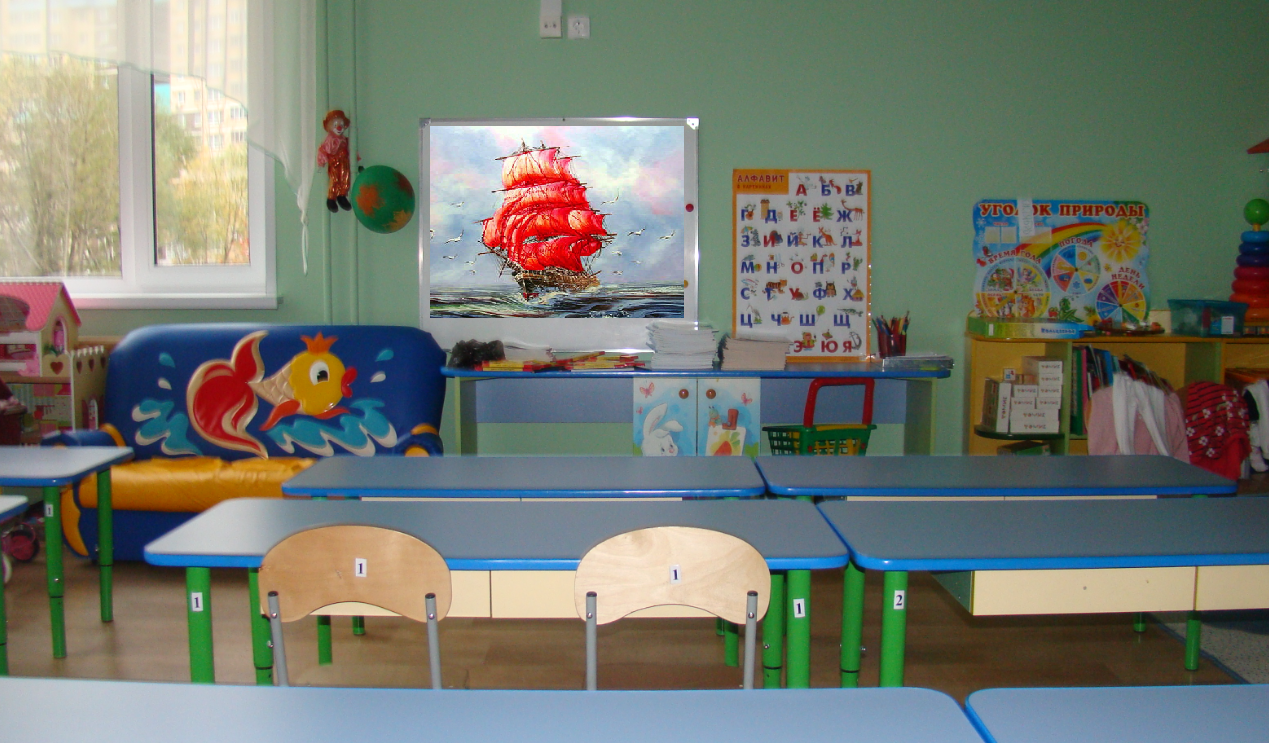